FGAI4H-J-018-A03
E-meeting, 30 September – 2 October 2020
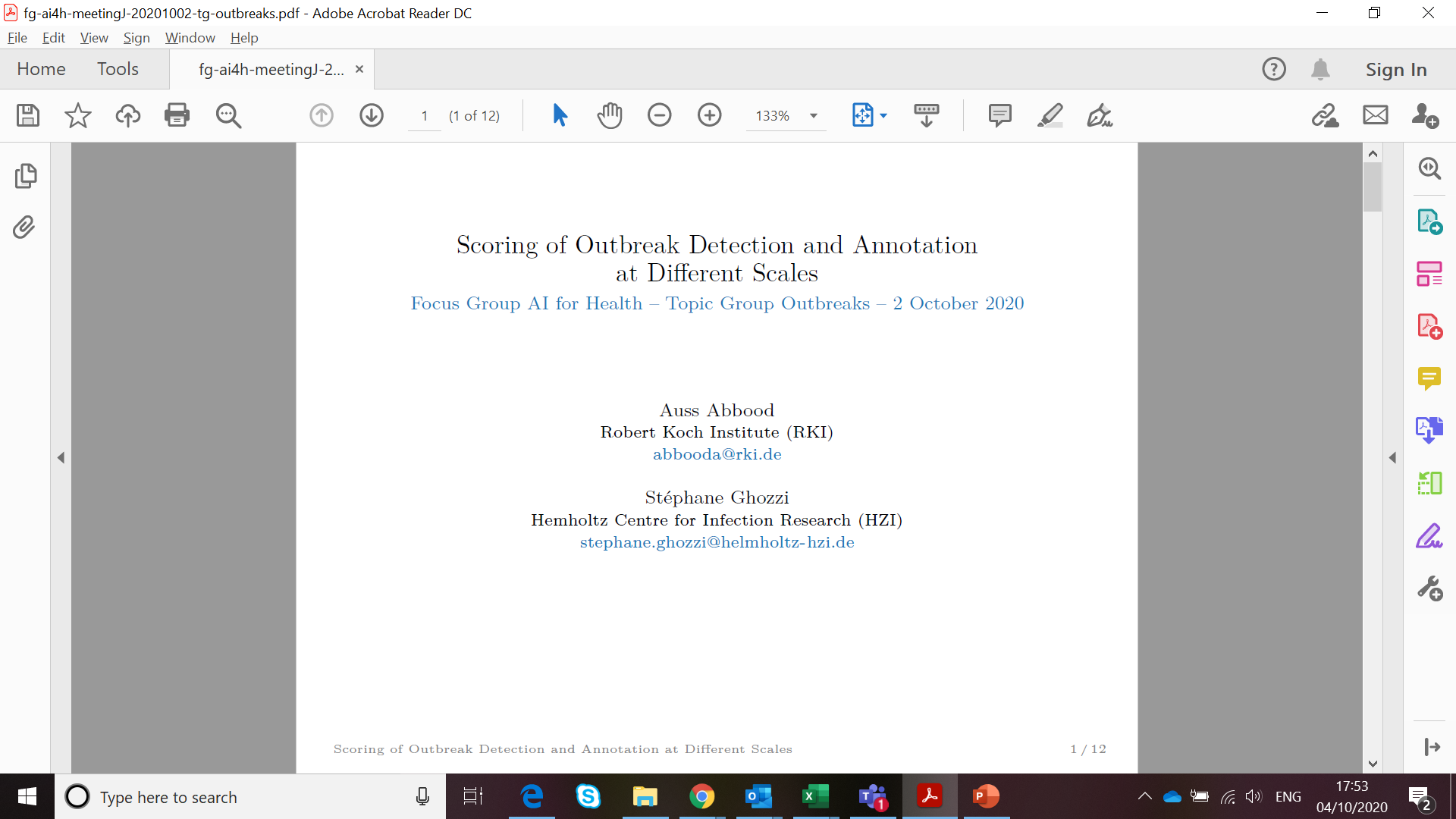 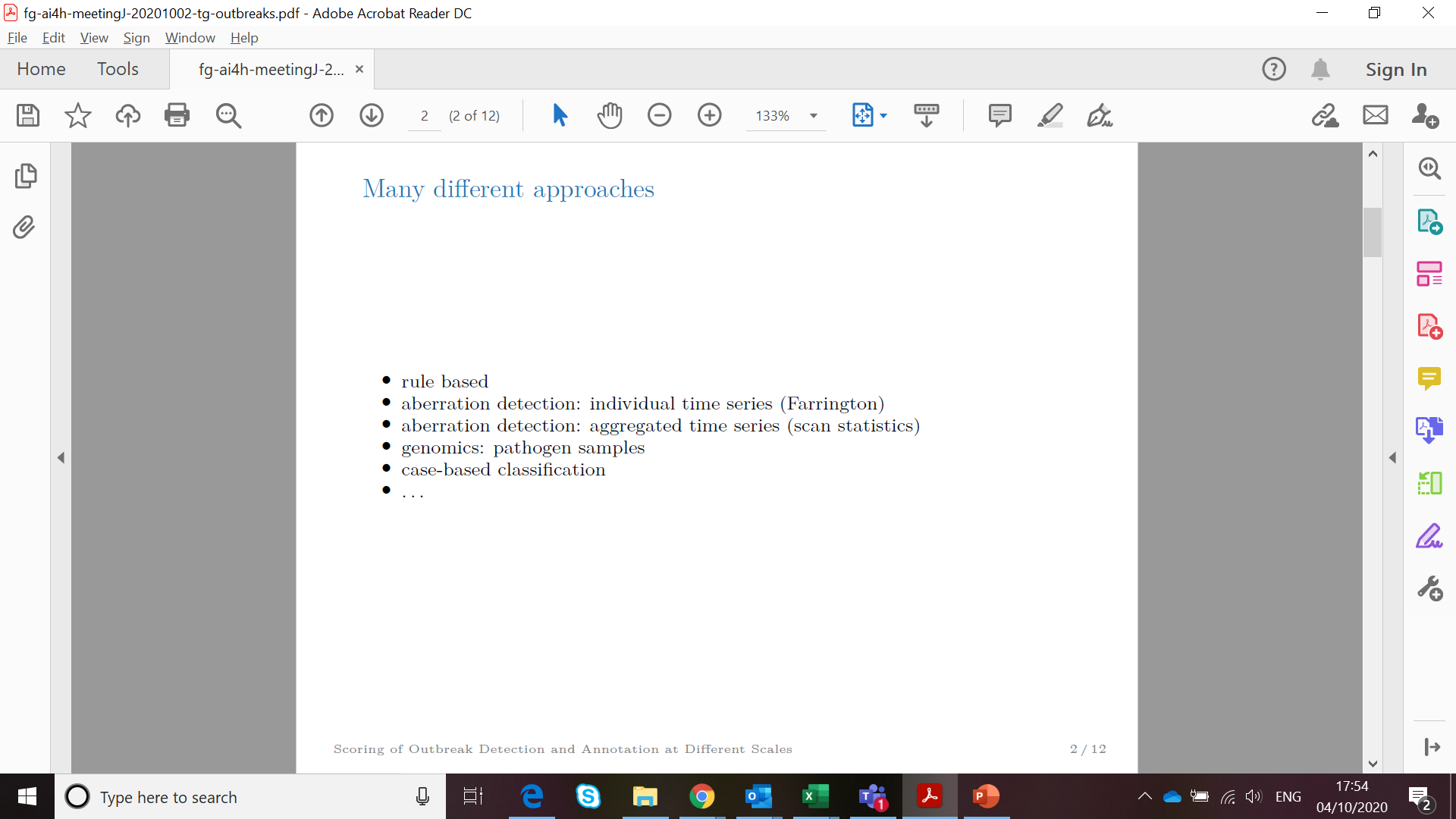 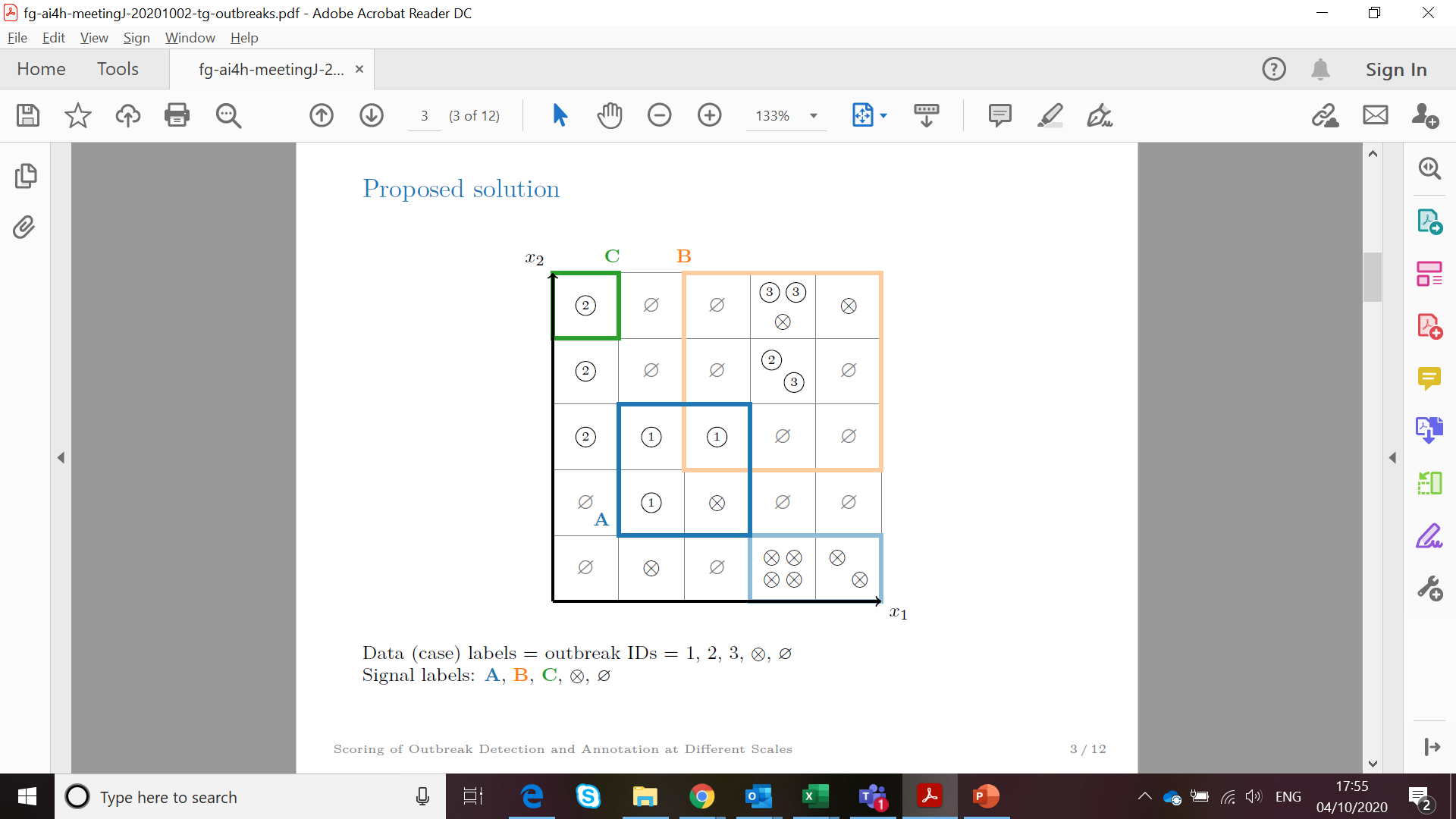 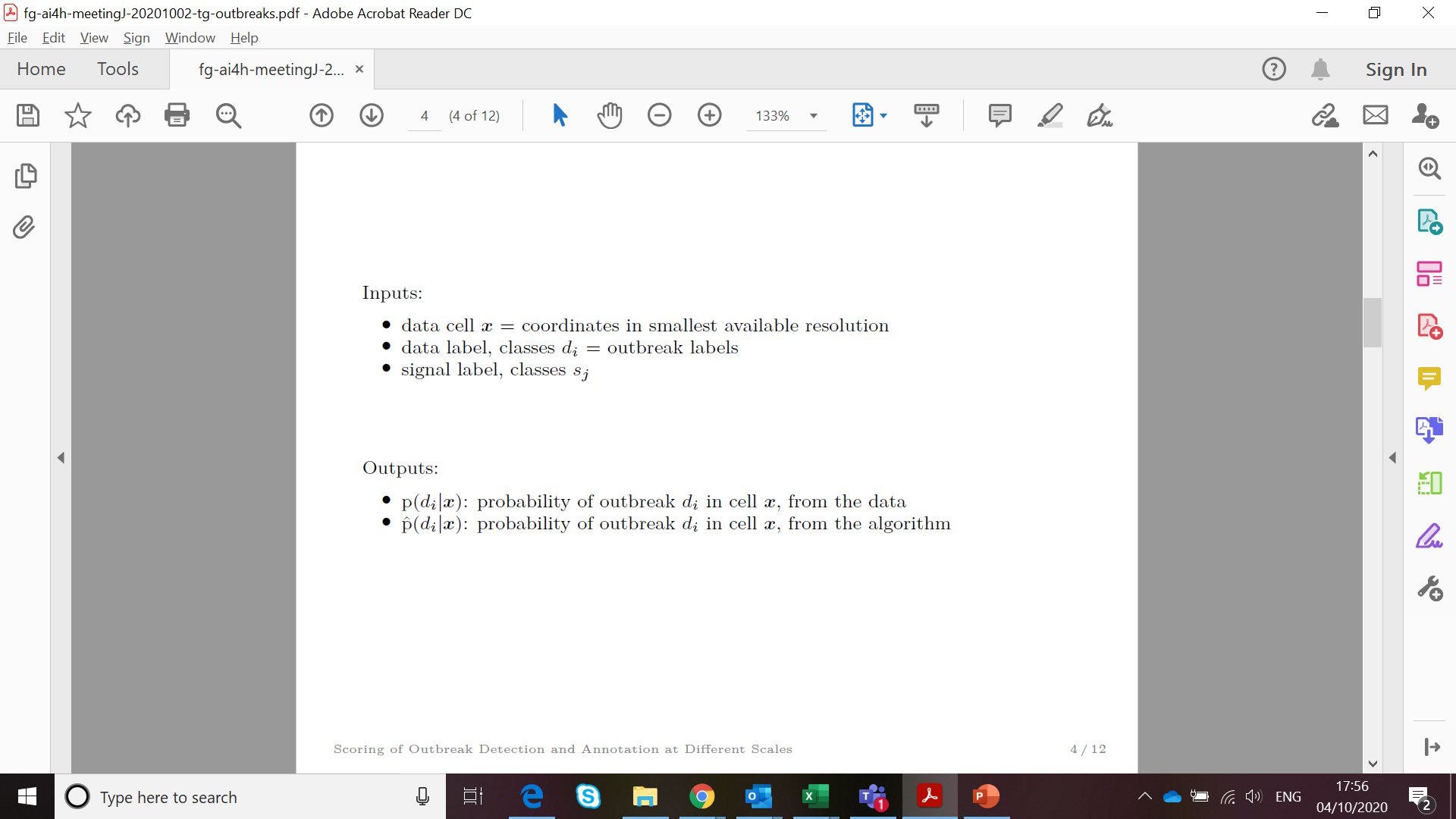 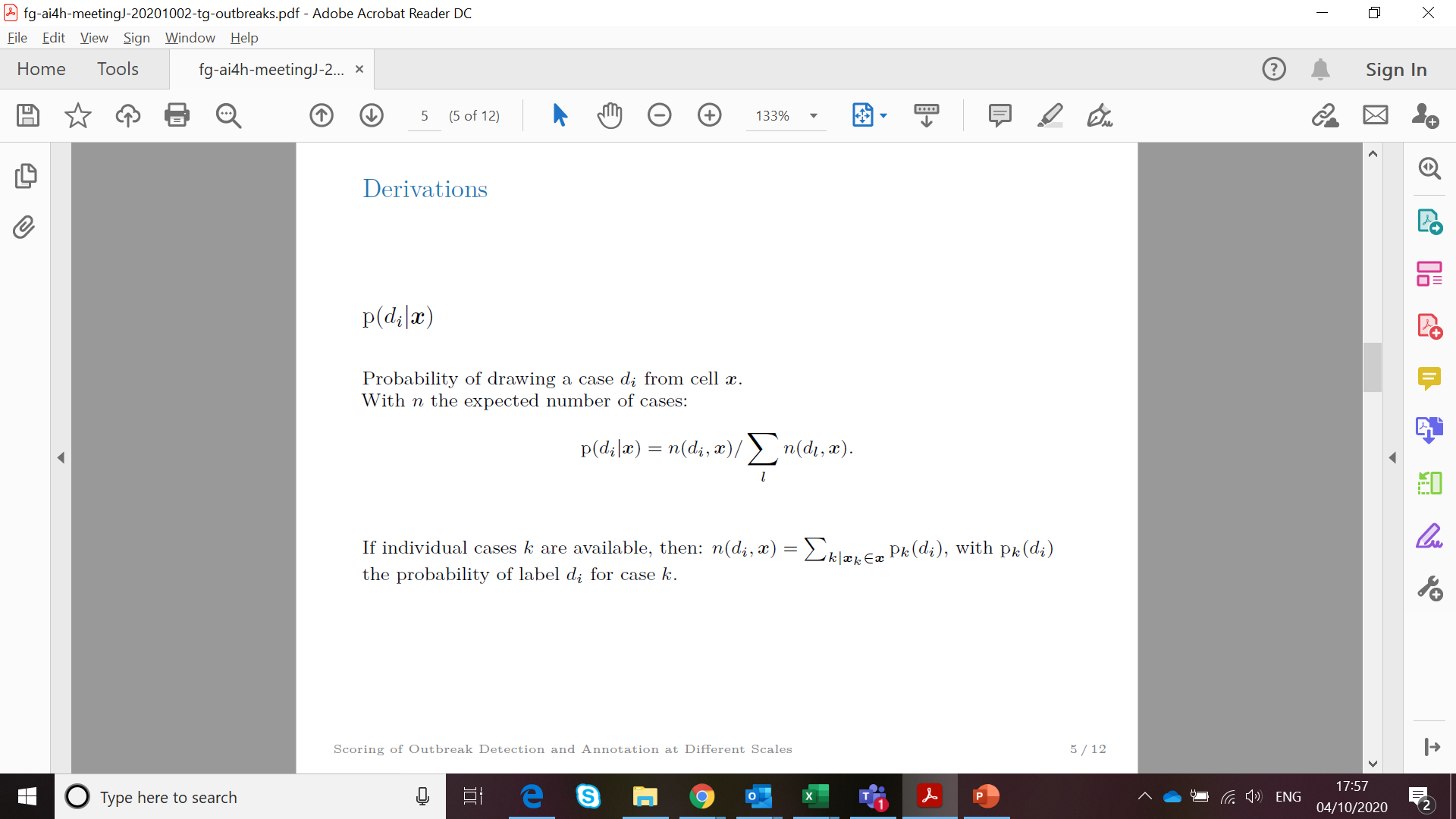 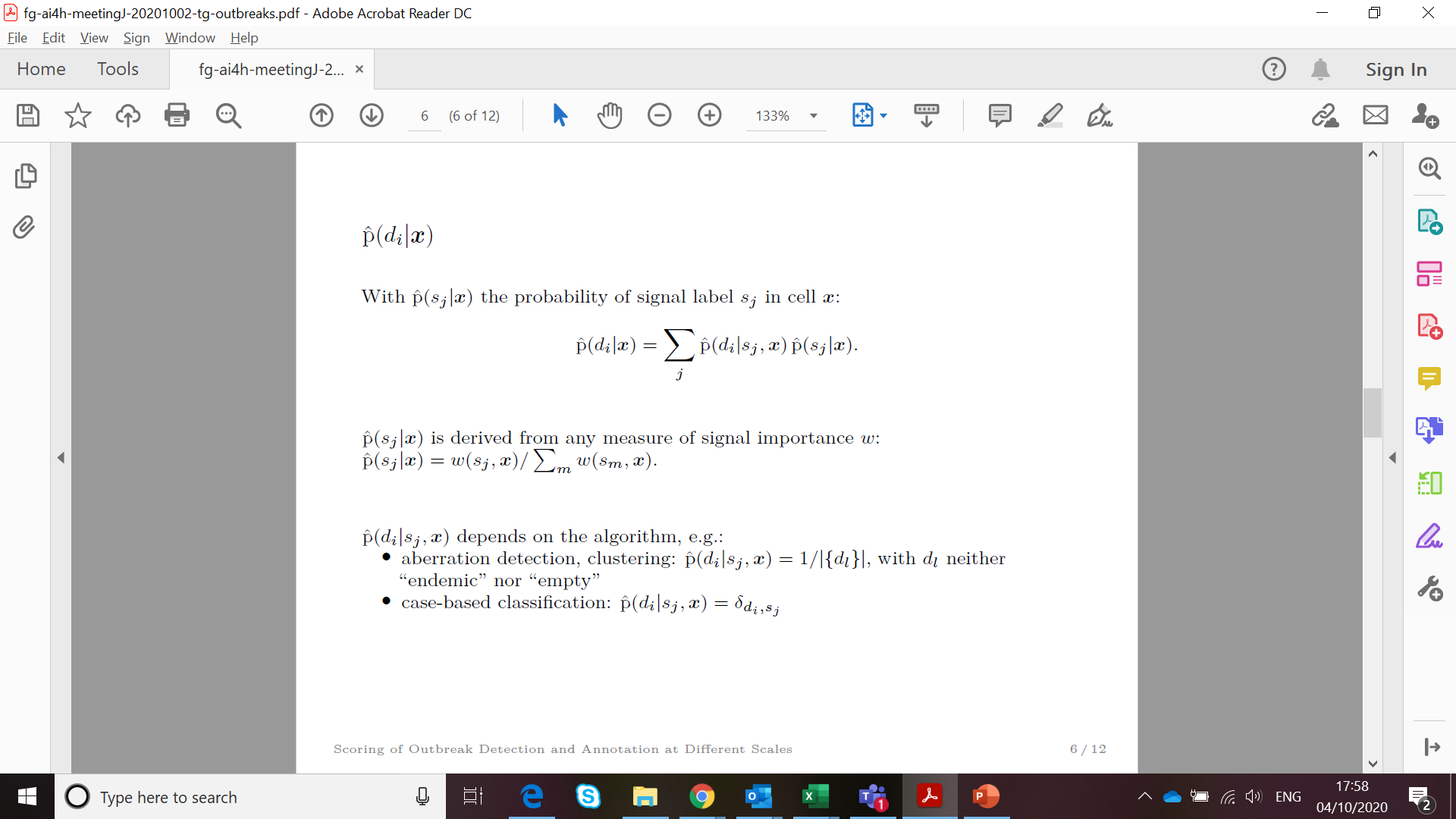 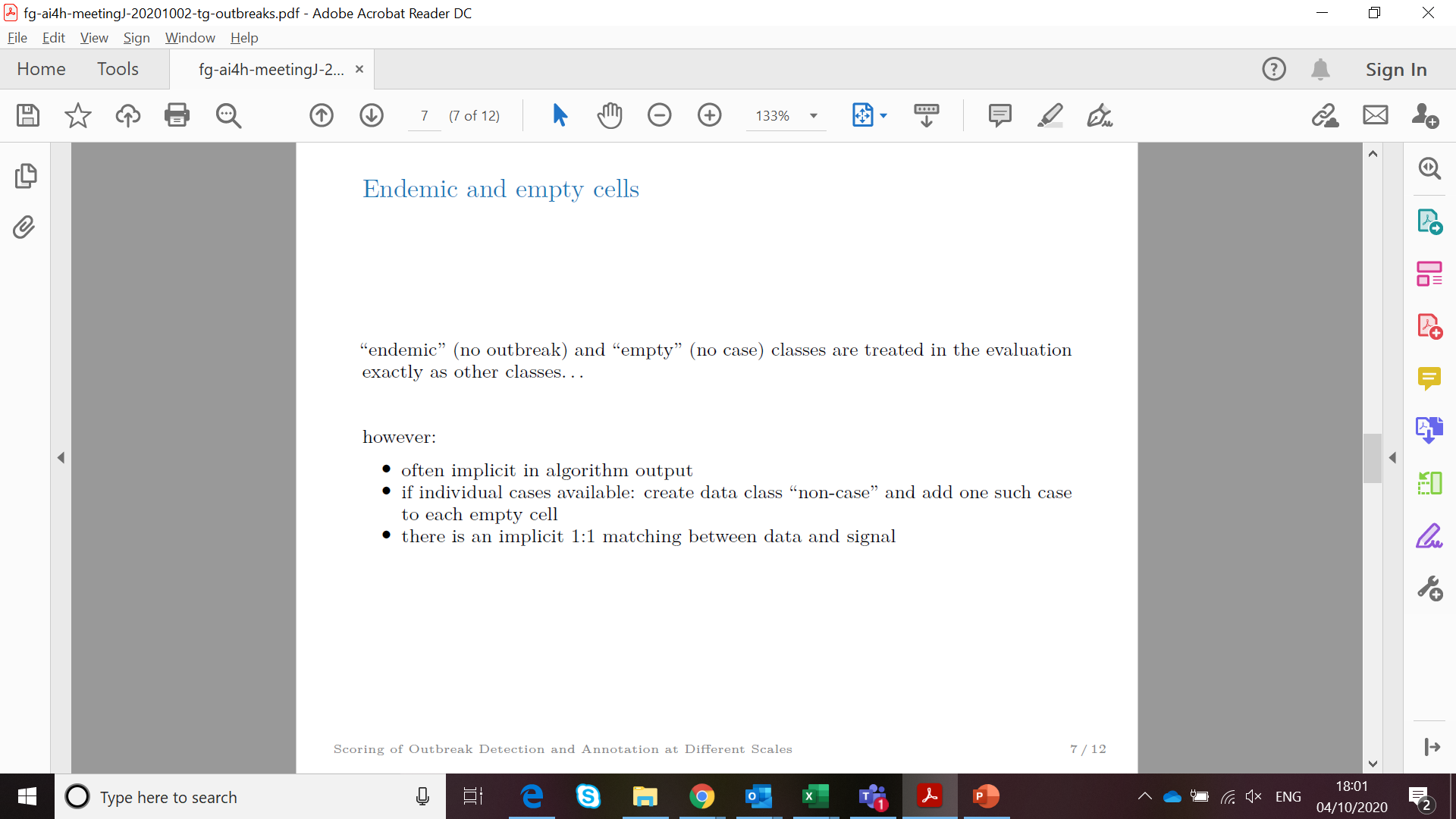 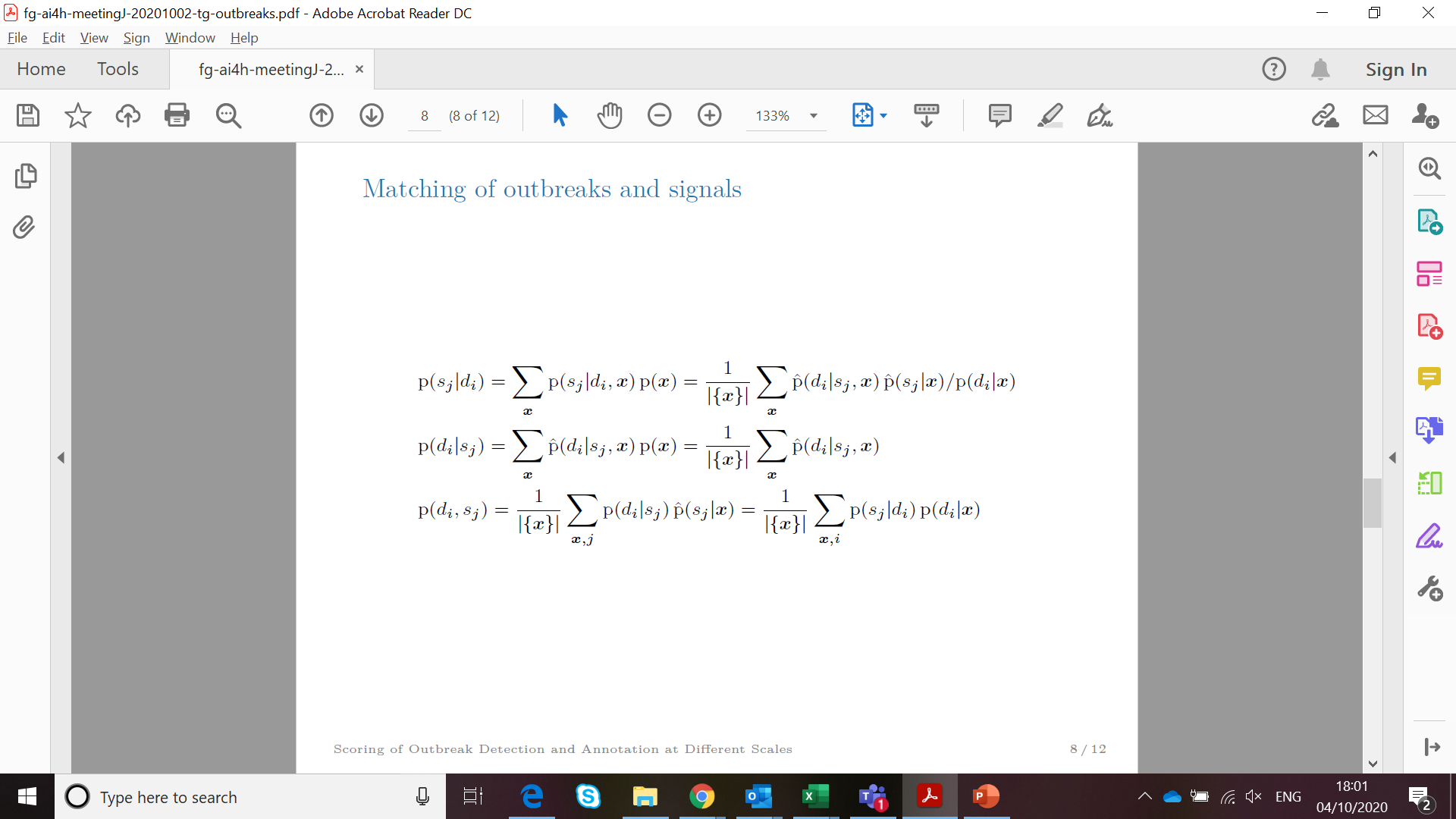 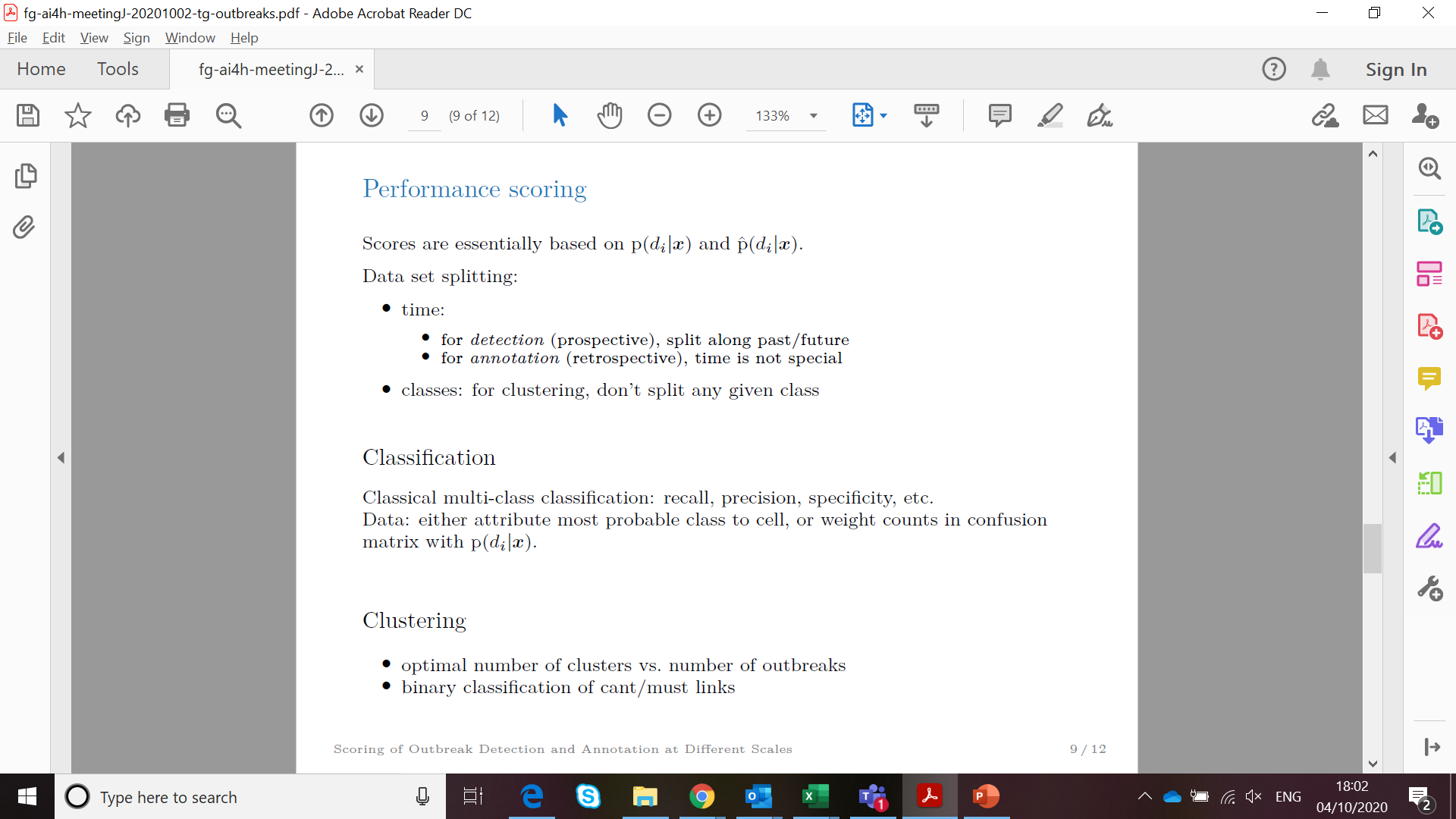 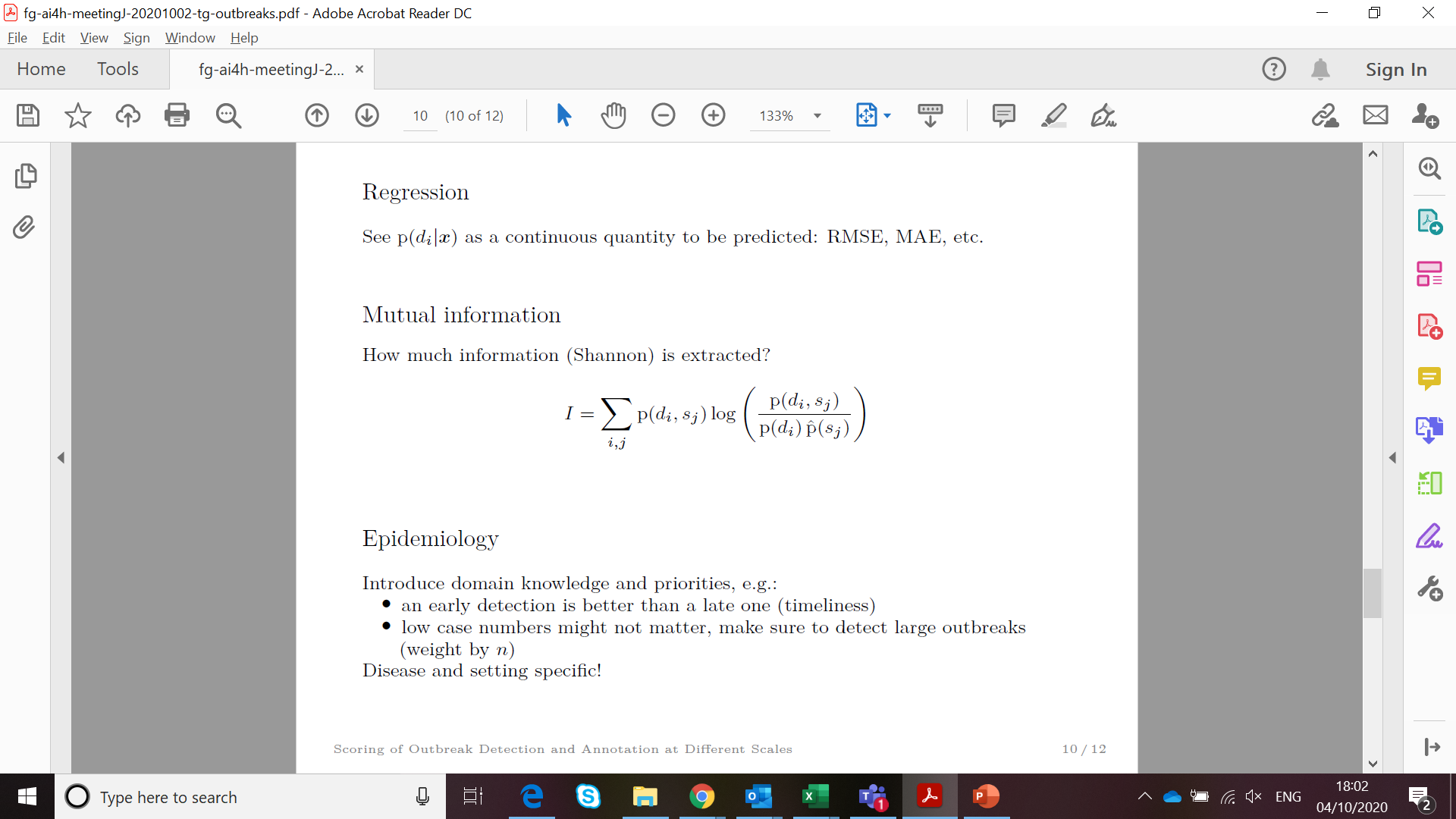 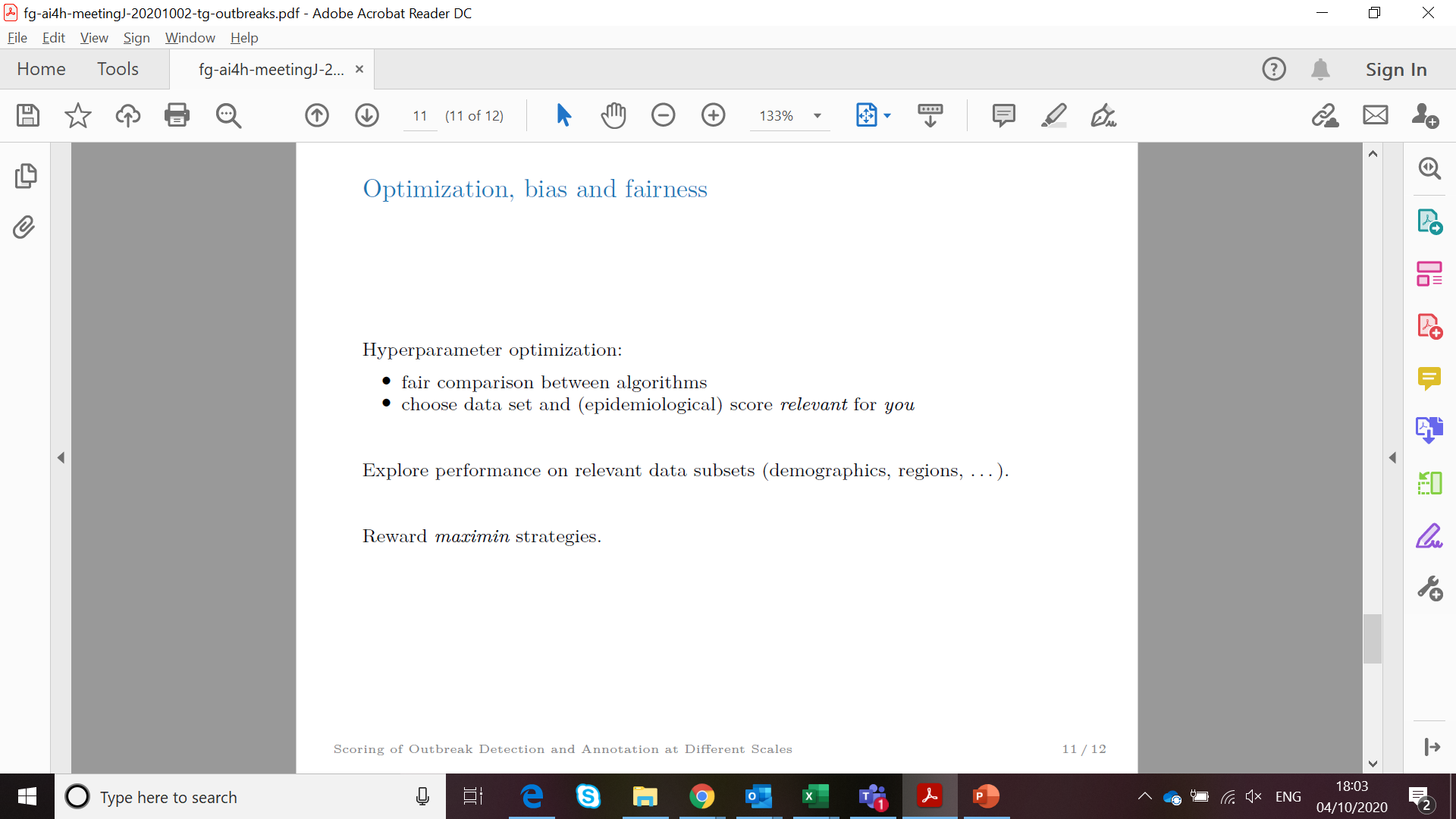 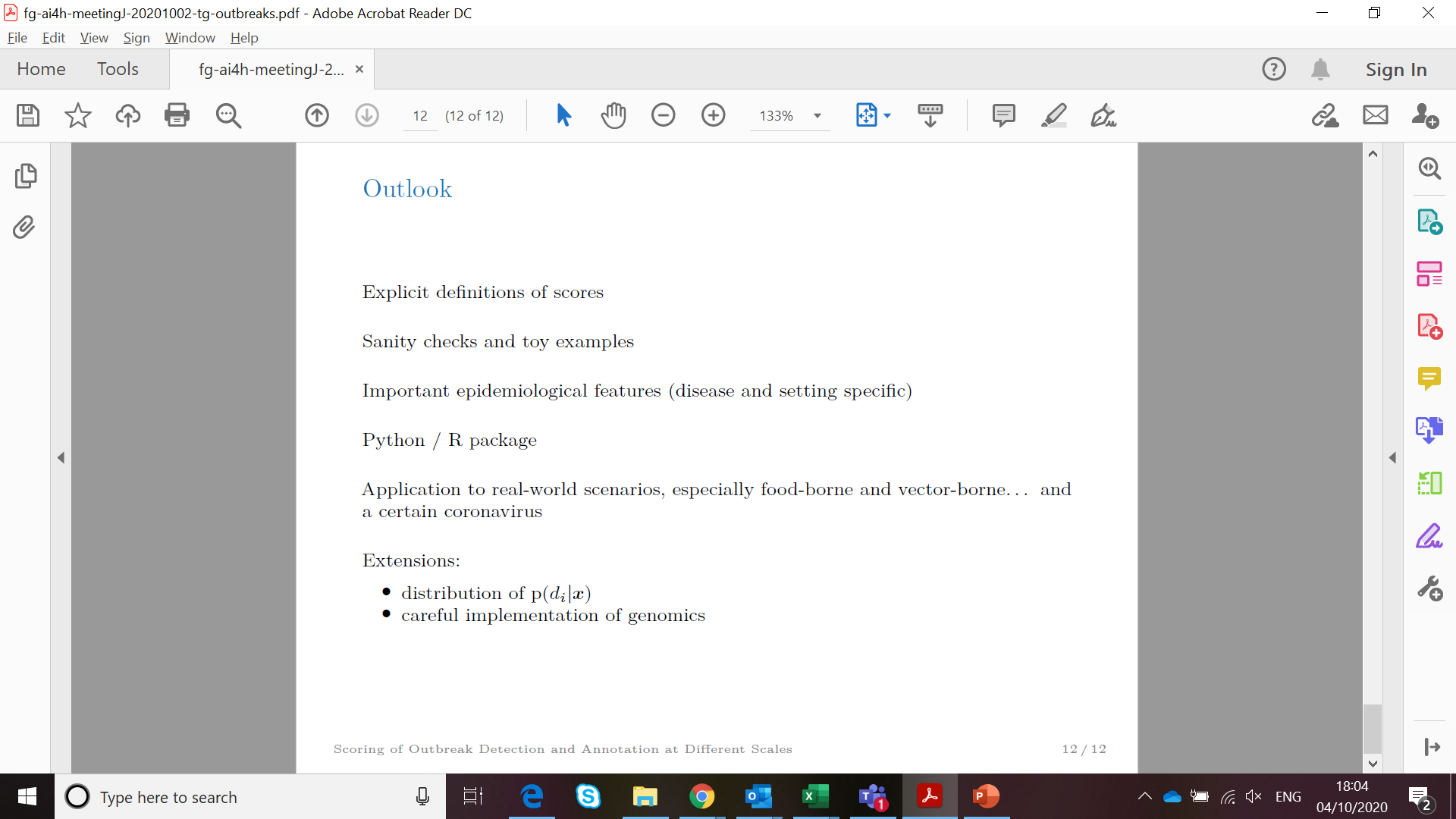